ЖИВОТНЫЕ
УМК «Гармония»
КУРИЦА
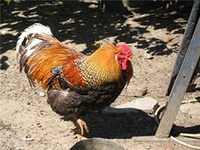 ПЕТУХ
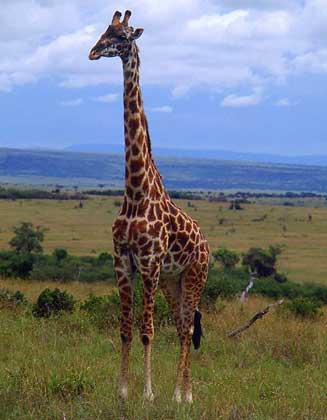 ЖИРАФ
ЛЯГУШКА
КРОКОДИЛ
ОБЕЗЬЯНА
МЕДВЕДЬ
БАРСУК
ЗАЯЦ
ЩЕНОК
СОБАКА
КОРОВА